LB
Linea Basalis therapeutic skincare
LB therapeutic skincare
Developed under the most rigorous standards by pharmacy scientists in collaboration with University hospital consultant dermatologists
Tried and tested by dermatologists and commonly used in the largest University hospital of Baltic states, in cases of skin diseases including children and infant ward, Burns centre ward* 
Made with carefully selected, proven at efficacious levels and finest quality natural (vegetable) oils, herbal extracts, vitamins and antioxidants
No parabens and no colorants included in formula of  any product
Small batch production airless and metal free packaging with dispensing systems allows customer to receive the best quality and safe product
No animal tests were carried out in relation to the development or effect for the skin evaluation of LB cosmetic products

*LB Clinic
LB features
Our range
Position, range,  price
About us
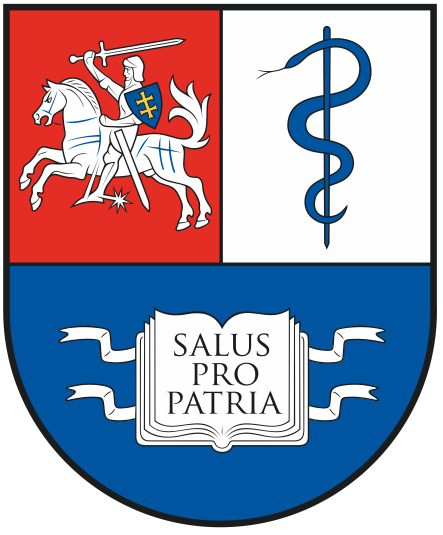 PHARMACY  OF LITHUANIAN UNIVERSITY   OF HEALTH SCIENCES
Fifth-year pharmacy students from our university develop their first practical skills in his own pharmacy. Also foreign students from all around the world every year arrive to practice here.
Pharmacy runs industrial production line of  emollients, cosmetics under international requirements of Good Manufacturing Practice. The products  are notified in the European Union and are distributed in Lithuania and foreign market.
Very special our production is Herbal Tea line. The formula of these products are most traditional, the new ones  are designed by our farmacists and scientists of university.
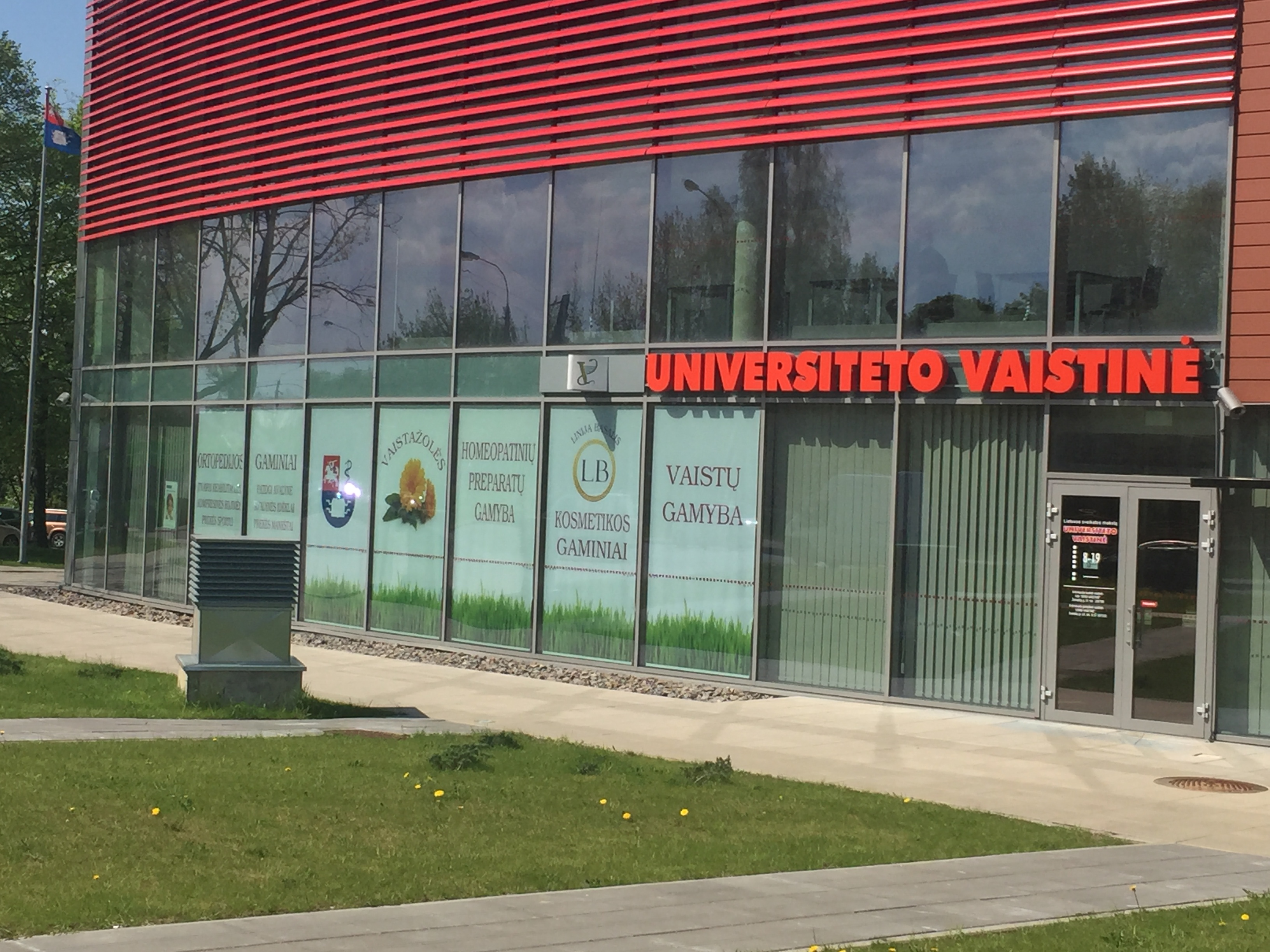 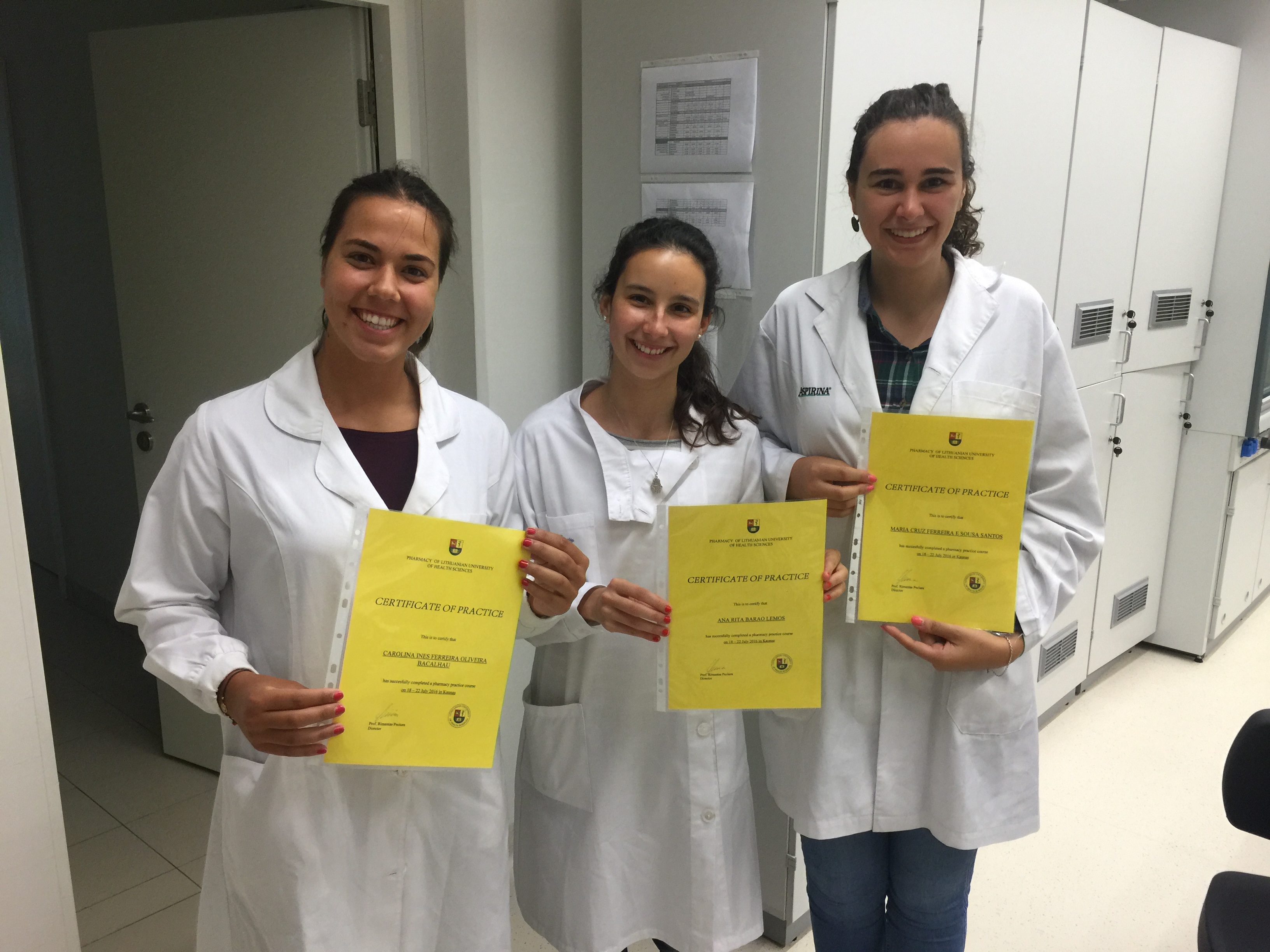 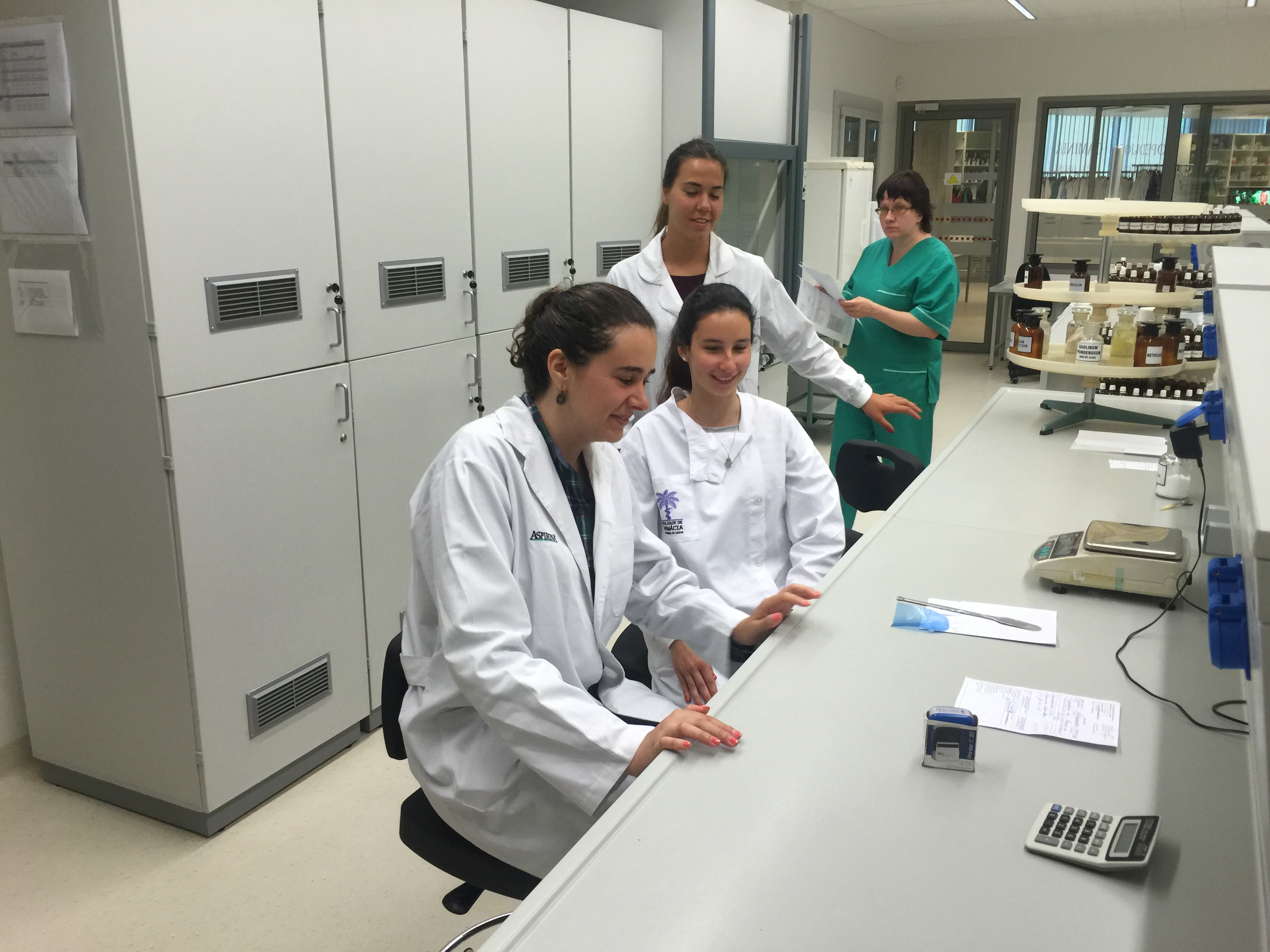 science and practice...
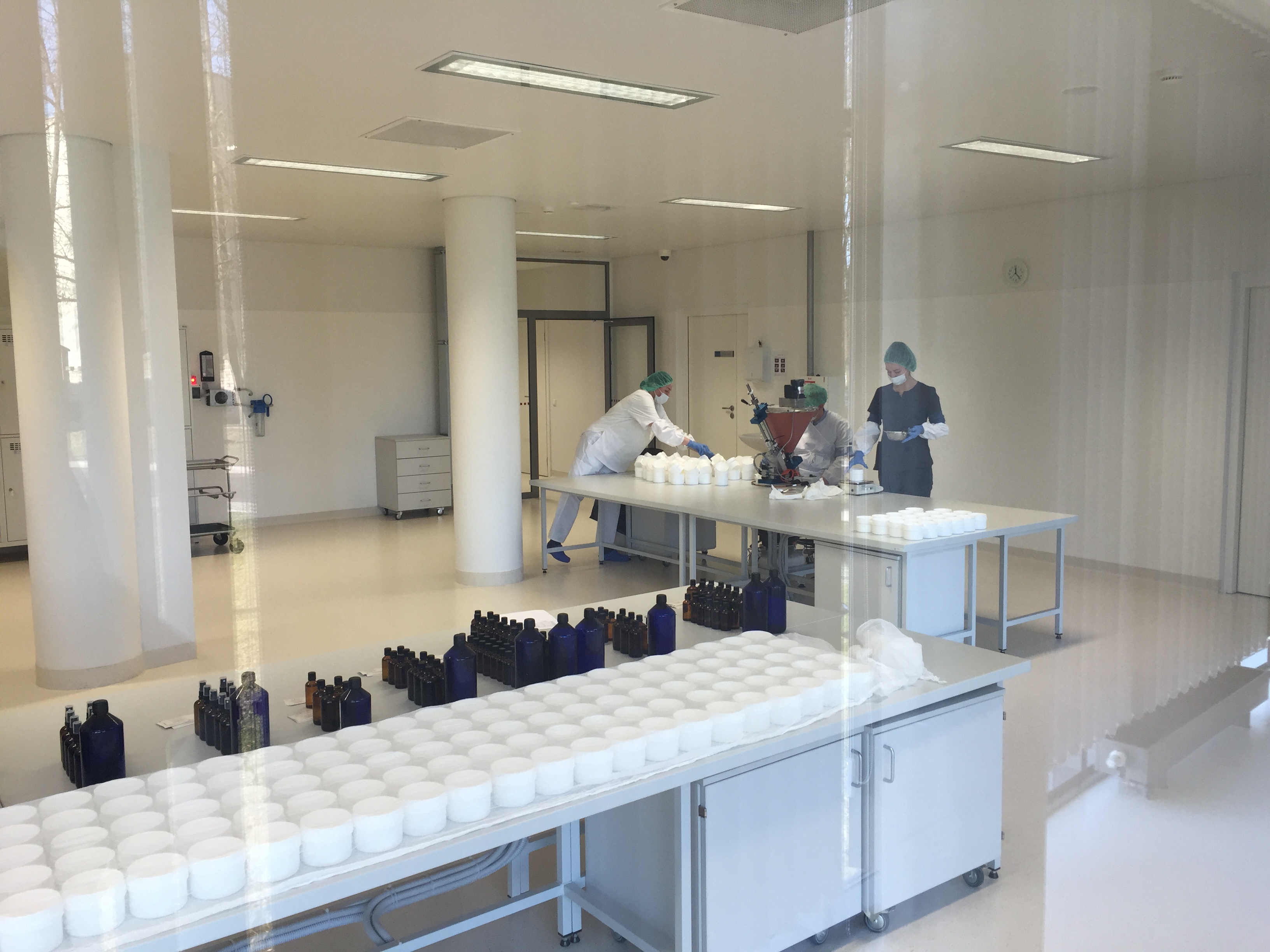 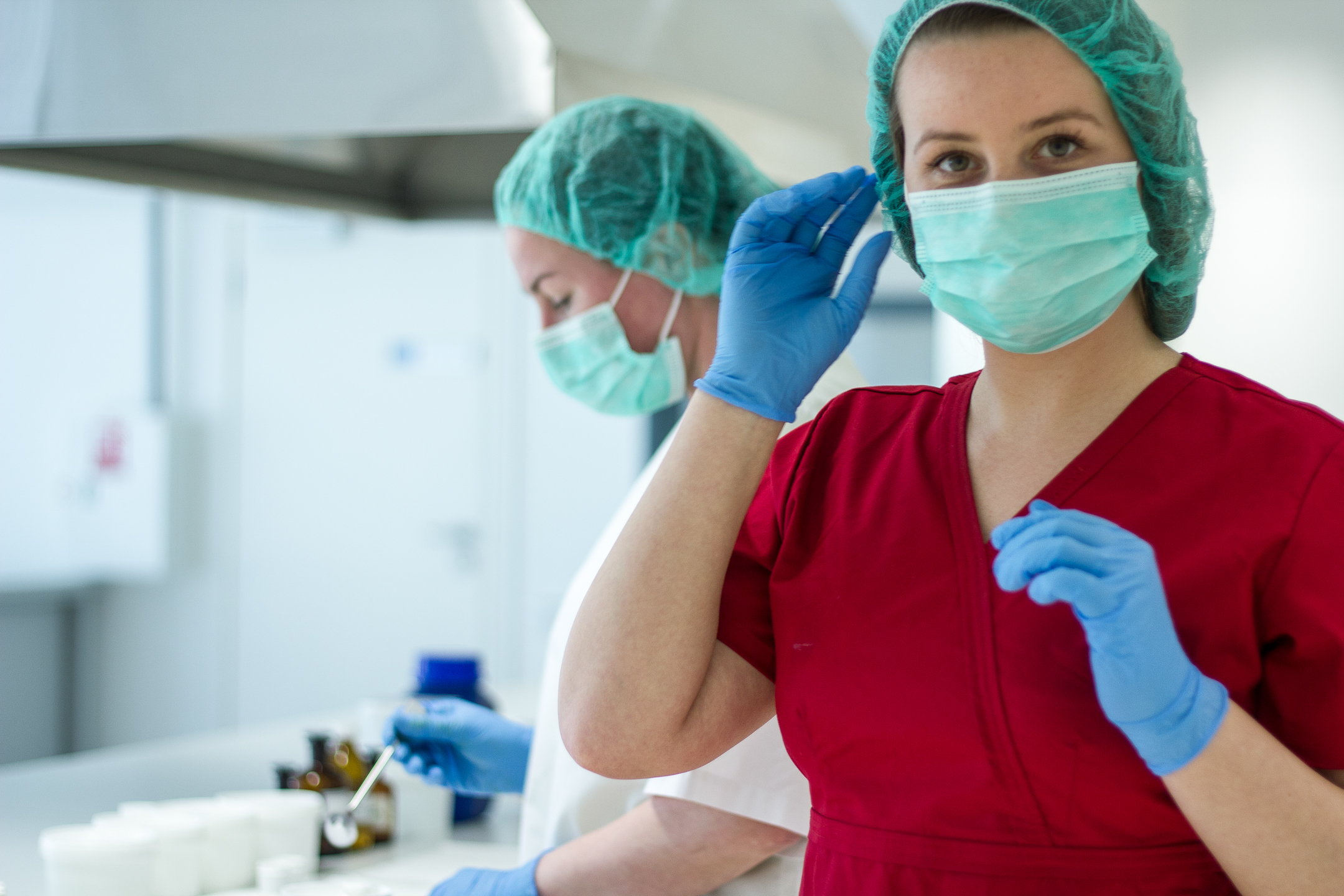 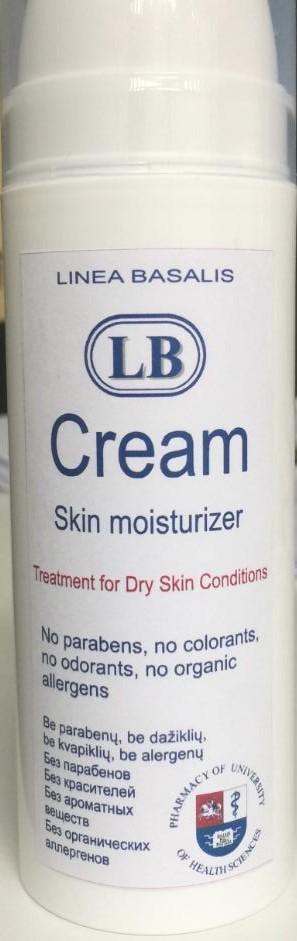 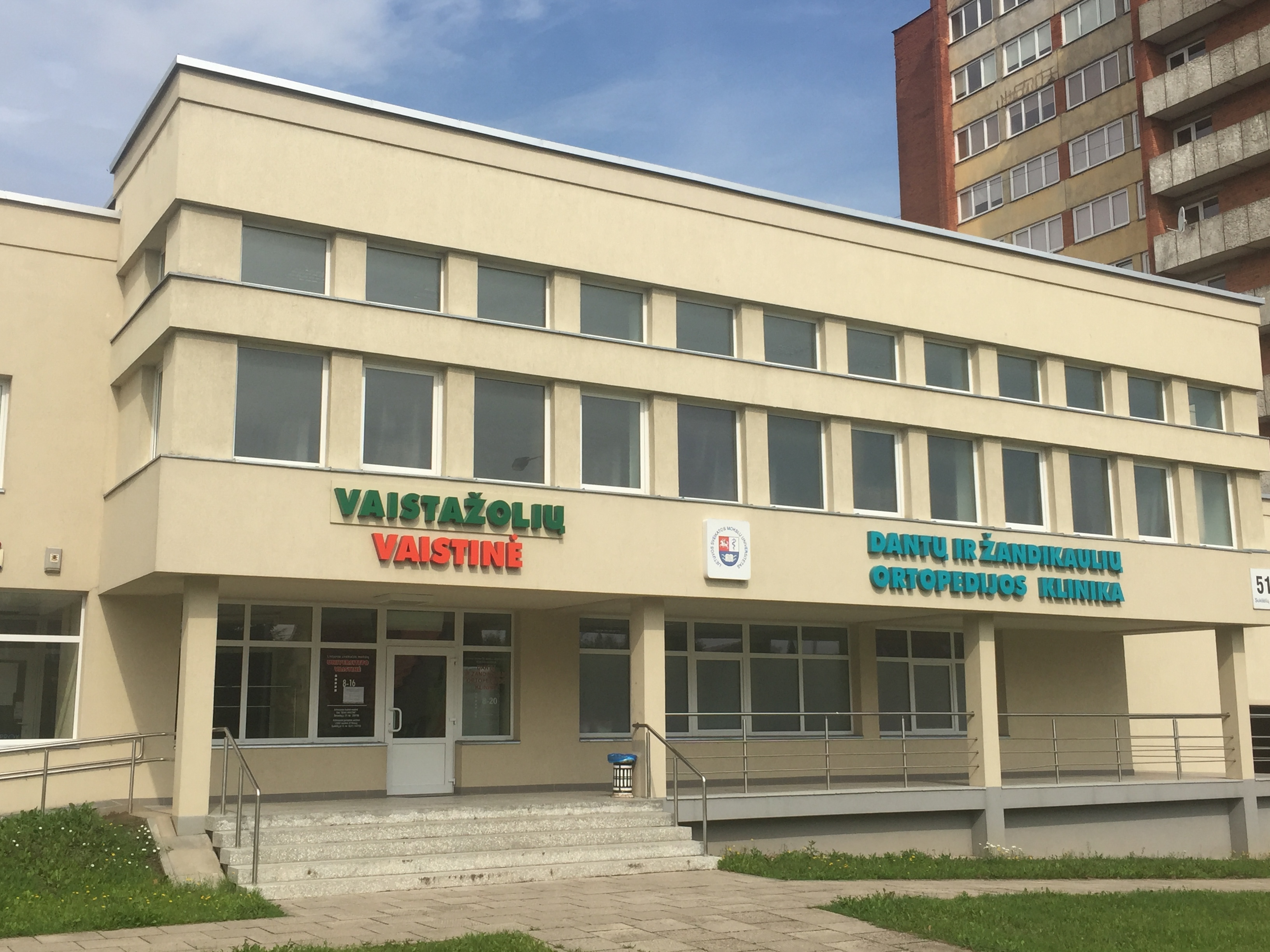 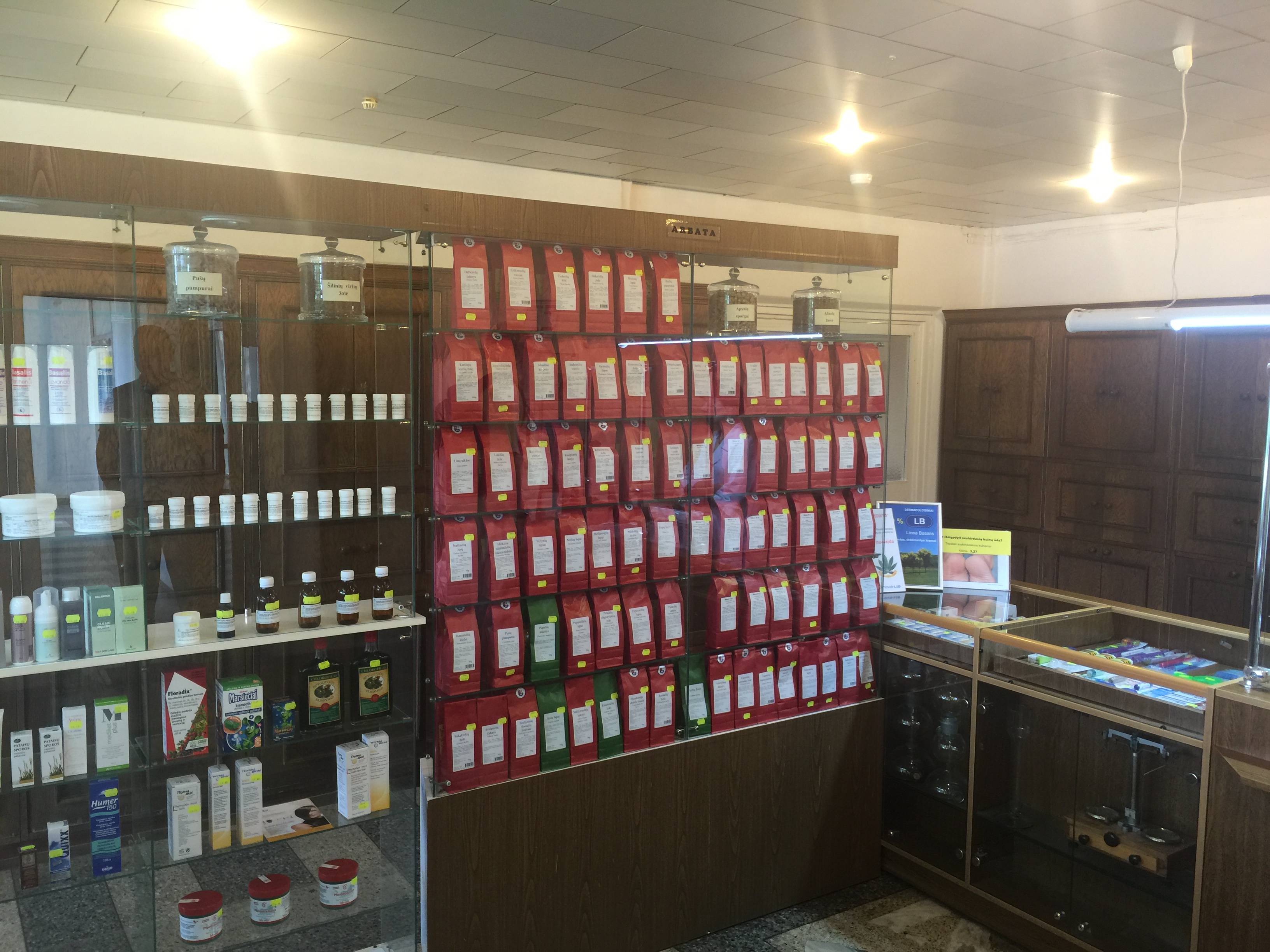 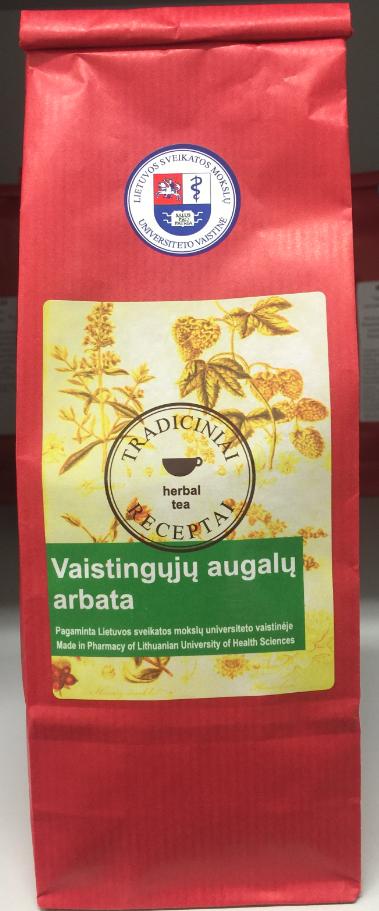